FACULTY CENTER
the
at A-State
here to help
GINA HOGUE associate dean, CLACRUTH OWENS faculty fellowLESLIE PARKER faculty fellowDEAN MURRY faculty support specialistCHRIS EARNHART faculty support specialist
Library Suite 301
www.astate.edu/facultycenter
870-972-2334
contact us
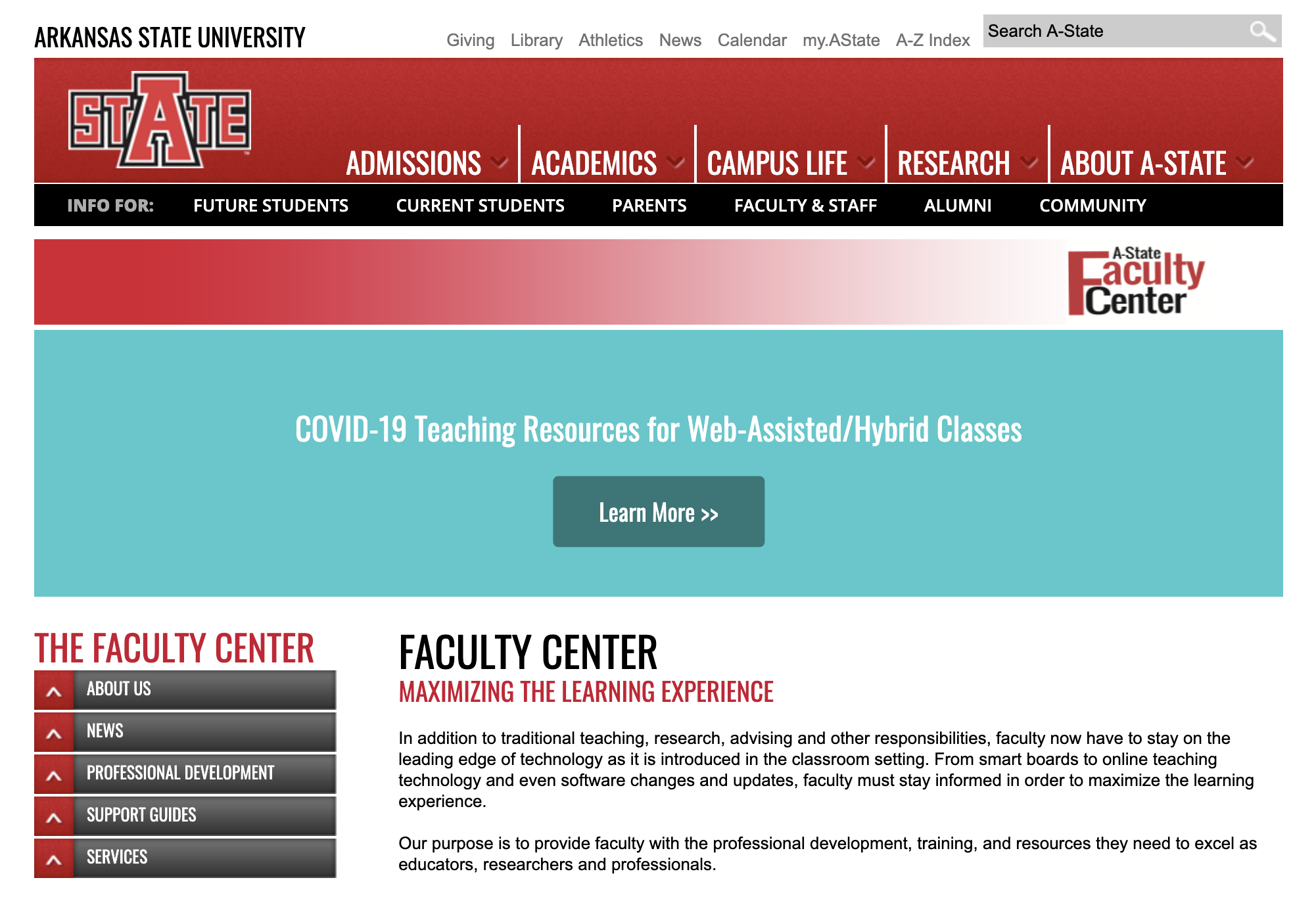 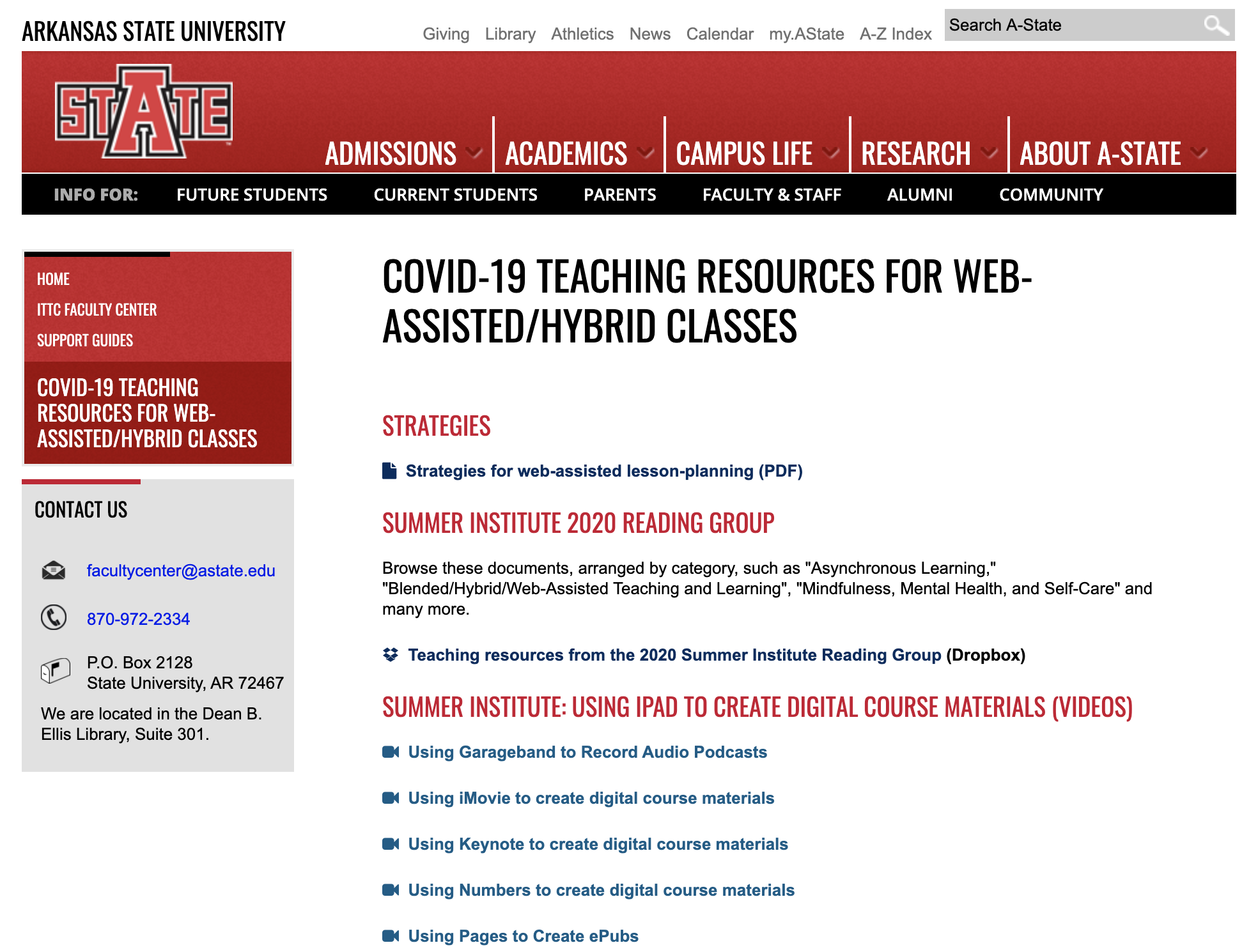 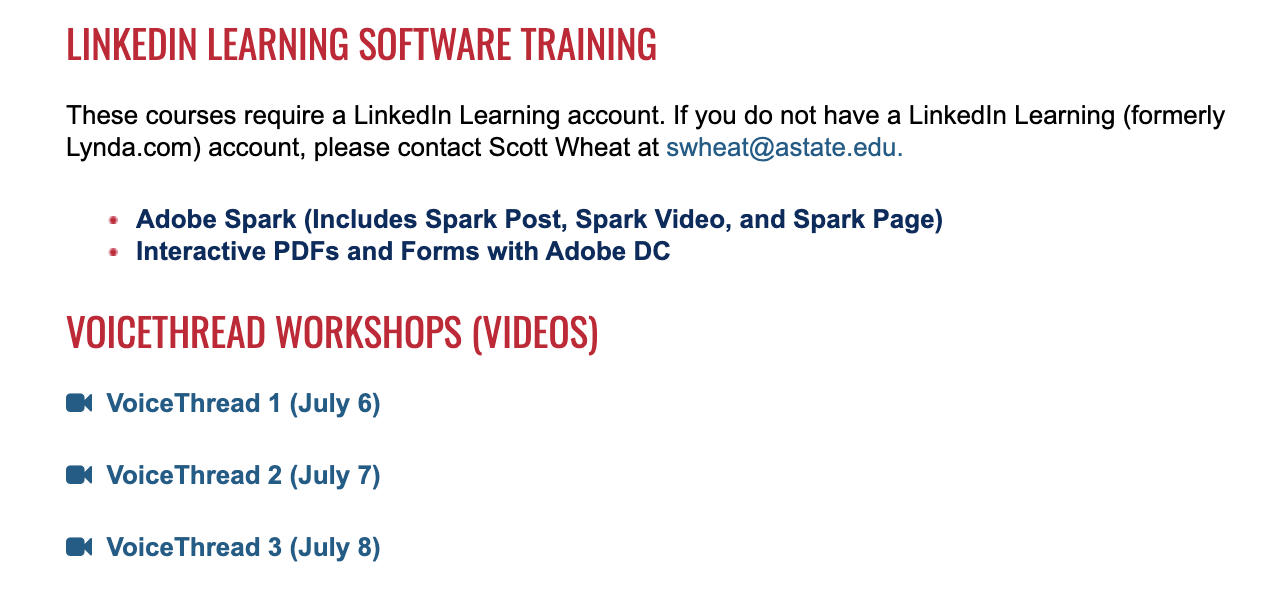 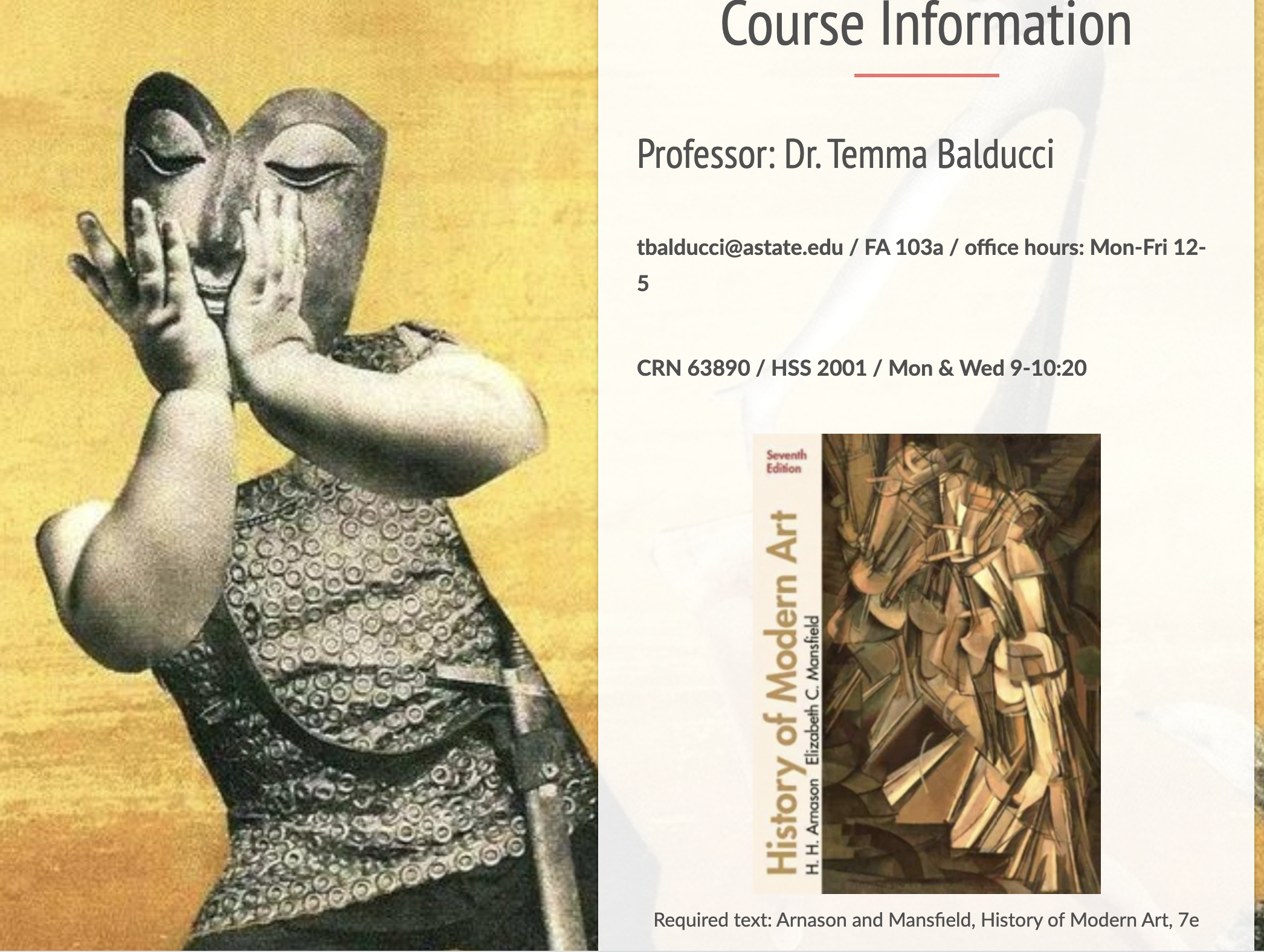 Creating Engaging Syllabi
A-State Summer Institute 2020


Website created by 
Dr. Temma Balducci
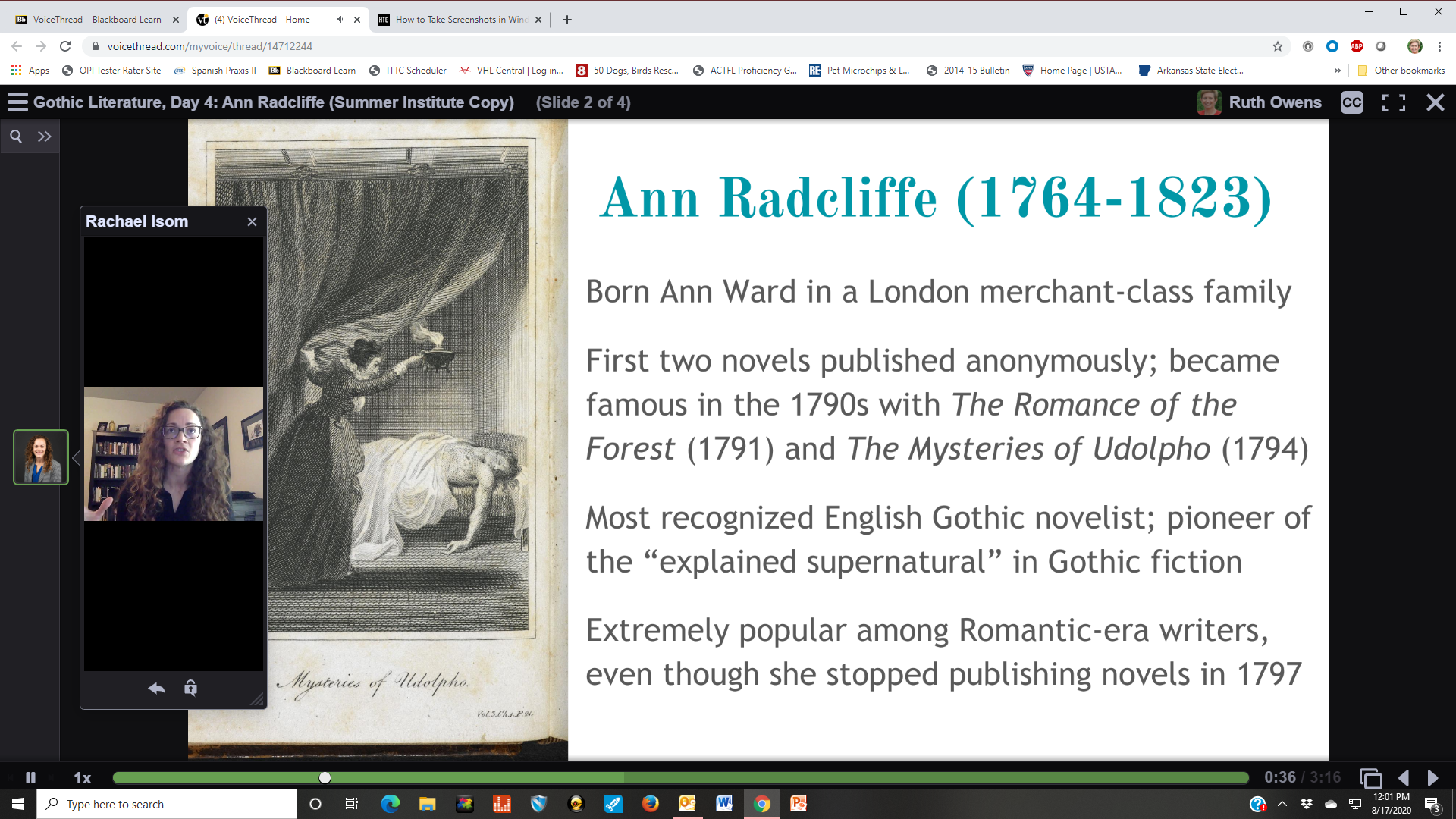 get access to Adobe Creative Cloud
https://astate.easyvista.com/
The first part of you’re A-State email address. 
Example: yourname@astate.edu
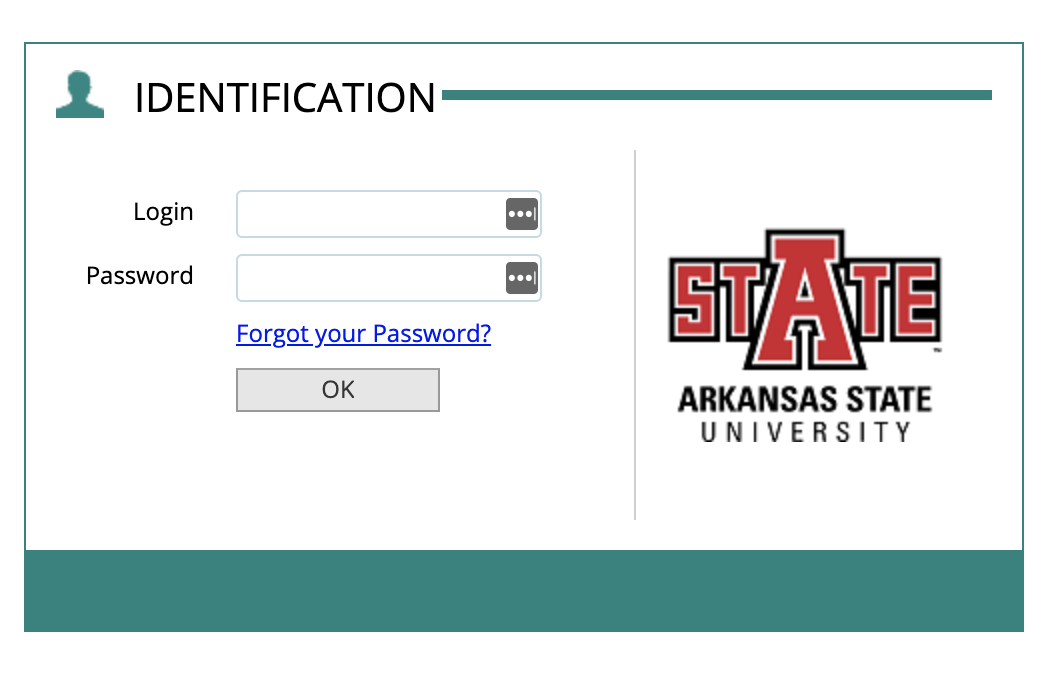 The password for your 
A-State account.
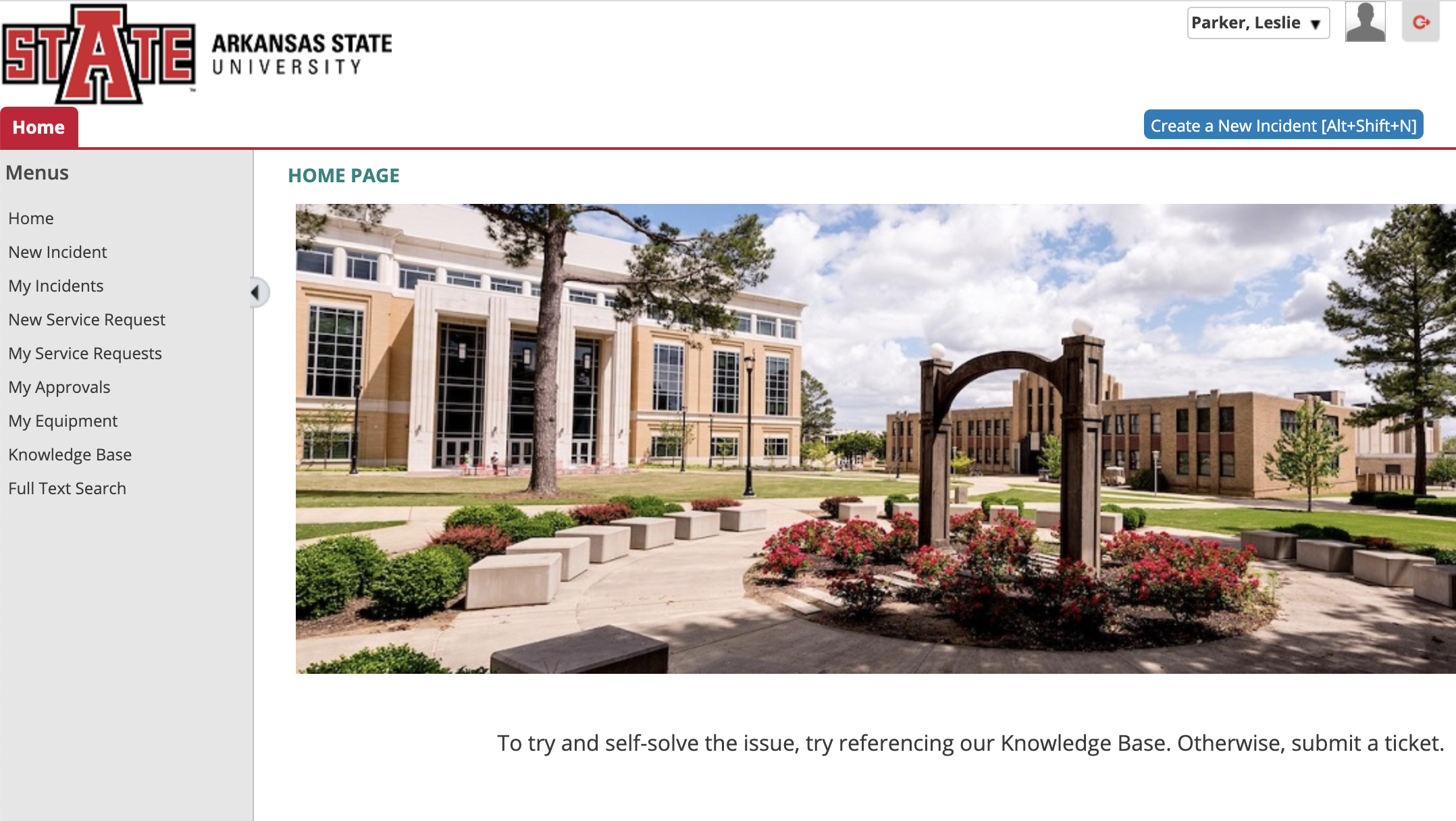 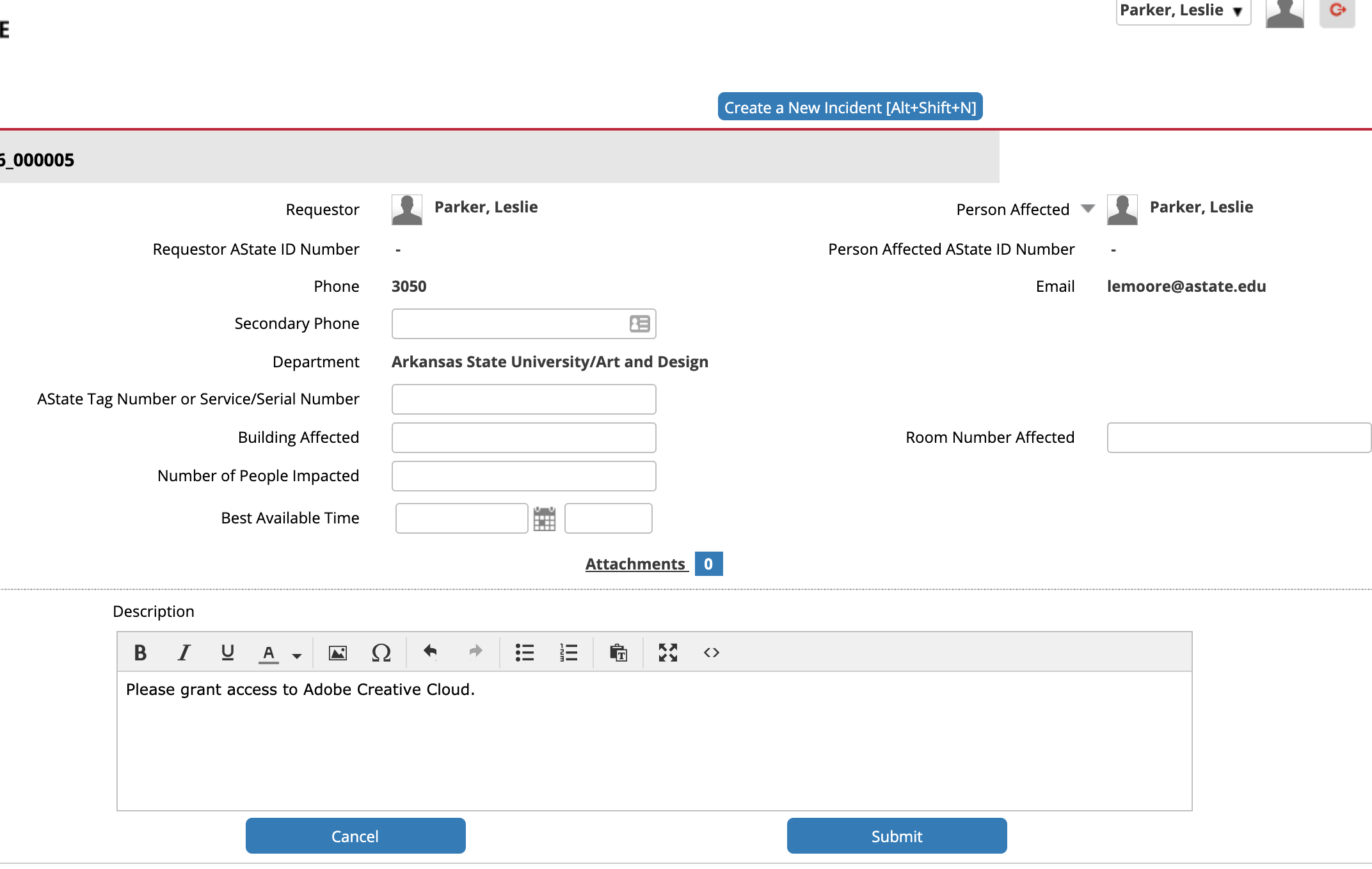 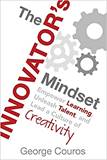 book club
Library Suite 301
www.astate.edu/facultycenter
870-972-2334
contact us